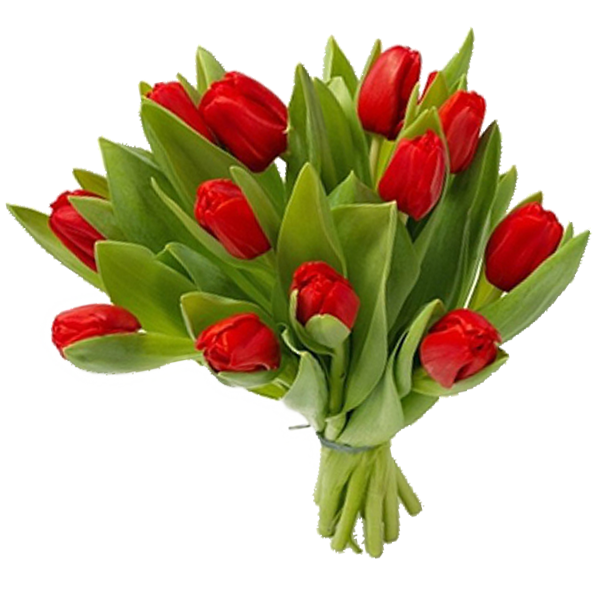 শুভেচ্ছা
শিক্ষক পরিচিতি 

মোঃ শহীদ উল্লাহ 
ক্বারী
বগাচতর ফাজিল মাদ্রাসা 
সীতাকুণ্ড,চট্টগ্রাম।
নিচের ছবিটি লক্ষ্য কর
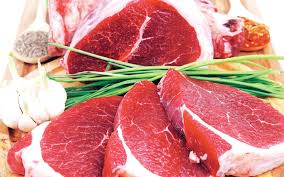 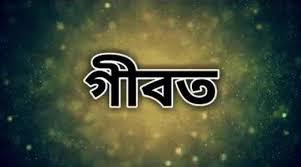 পাঠ পরিচিতি 
শ্রেণিঃ ৭ম
বিষয়ঃ কুরআন ও তাজবিদ 
অধ্যায়ঃ৩য়  
পরিচ্ছেদঃ ৩য় (আখলাকে যামিমা)
পাঠঃ ১ম
 সময়ঃ ৪০মিনিট
তাং- ২০/০২/২০২১ইং
আজকের পাঠ

খারাপ ধারণা
শিখনফল
আলোচ্য পাঠ থেকে শিক্ষার্থীরা...........
১। ‘যন’ শব্দের অর্থ কী তা বলতে পারবে।
২। ‘যন’ কত প্রকার তা লিখতে পারবে।  
৩। ‘গীবতের’পরিচয় ও বিধান বর্ণনা করতে পারবে। 
৪। শব্দের তাহকিক বিশ্লেষণ করতে পারবে।
পাঠ উপস্থাপনা
হে মুমিনগন,তোমরা অধিকাংশ অনুমান থেকে দূরে থাক।কারণ অনুমান কোন কোন ক্ষেত্রে পাপ এবং তোমরা একে অপরের গোপনীয় বিষয় সন্ধান করিওনা।এবং একে অপরের পিছনে নিন্দা করিনা।
তোমাদের মধ্যে কি কেউ তার মৃত ভাইয়ের গোশ্ত খেতে চাবে? বস্তত তোমরা একে ঘৃণার্হ মনে কর। তোমরা আল্লাহকে ভয় কর।আল্লাহ তাওবা গ্রহণকারী, পরম দয়ালু।
একক কাজ
১। ‘যন’ কত প্রকার।
২। ভালো ধারনা করা কী? 
৩। কারো গীবত করা কী?
দলীয় কাজ
আয়াতের মূল বক্তব্য খাতায় লিখ।
বাড়ির কাজ
একদা আব্দুর রহিম ক্লাসে অনুপস্থিত ছিল। পরের দিন শিক্ষক তাকে জিজ্ঞেস করলেন, তুমি গতকাল কেন আসোনি? খালেদ বলল, স্যার, সে মনে হয় অসুস্থ ছিল।আব্দুর রহিম বললঃ স্যার, আমি মামা বাড়ি গিয়েছিলাম।
ক। যন অর্থ কী? 
খ। কুধারণার বিধান কী? বুঝিয়ে লেখ।
গ। খালেদের কাজটি ইসলামের দৃষ্টিতে বিচার কর।
ঘ। উক্ত পরিস্থিতিতে স্যারের কর্তব্য সম্পর্কে তোমার মতামত ব্যাখা কর।
ধন্যবাদ
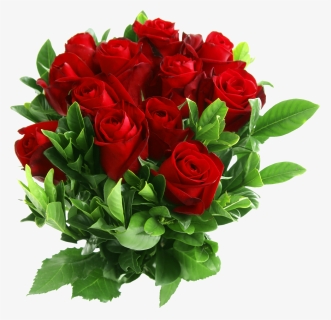